Figure 10. A model of the mono- and disynaptic feedback pathways from cortex layer VI to VPM, PoM, and TRN neurons in ...
Cereb Cortex, Volume 17, Issue 12, December 2007, Pages 2853–2865, https://doi.org/10.1093/cercor/bhm025
The content of this slide may be subject to copyright: please see the slide notes for details.
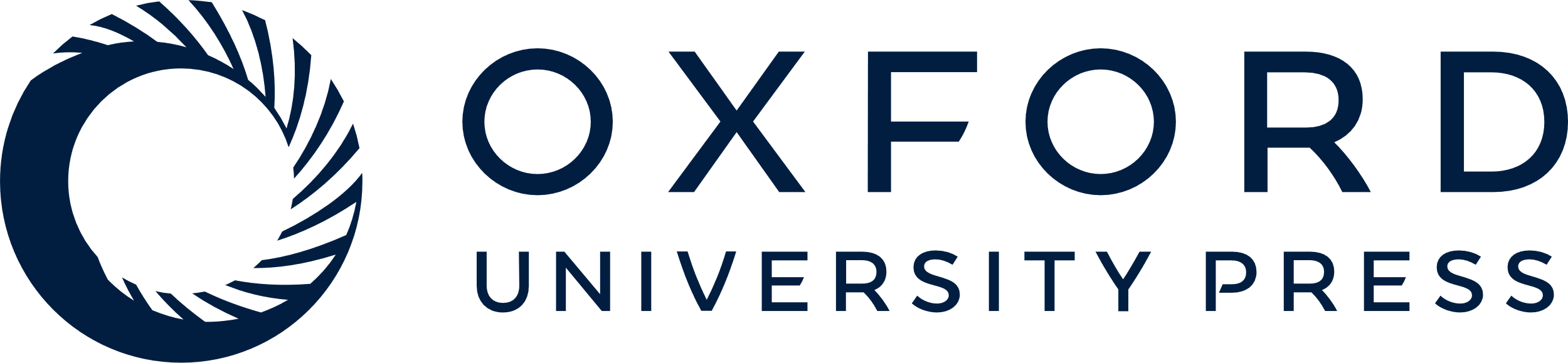 [Speaker Notes: Figure 10. A model of the mono- and disynaptic feedback pathways from cortex layer VI to VPM, PoM, and TRN neurons in the thalamus. Line thickness is ranked by PSP amplitude and reliability, which is also consistent with the ranking of the anatomical axon arbor thickness: Thin lines indicate the slow-conducting fine fibers from layer VI, and thick lines indicate the fast-conducting larger fibers from the TRN to VPM and PoM.


Unless provided in the caption above, the following copyright applies to the content of this slide: © The Author 2007. Published by Oxford University Press. All rights reserved. For permissions, please e-mail: journals.permissions@oxfordjournals.org]